Лекция –конспект урокаТема: Совершенствование методов прогнозирования и мониторинга По дисциплине «Сейсмостойкое строительство»специальность 08.02.01 «Строительство и эксплуатация зданий и сооружений»Цели: Ознакомиться с современными методами прогнозирования и мониторинга землетрясенияЗадача: Поэтапное изучение раздела  «Сейсмическая опасность и современные методы ее оценки»                                         Разработал преподаватель Гамзина И.В.
План:Введение1. Область применения2. Сейсмическое районирование3. Регистрация землетрясений – полевые наблюдения4. Прогноз времени землетрясений5. Регистрация землетрясений и обработка данных Вопросы для самоконтроляЛитература
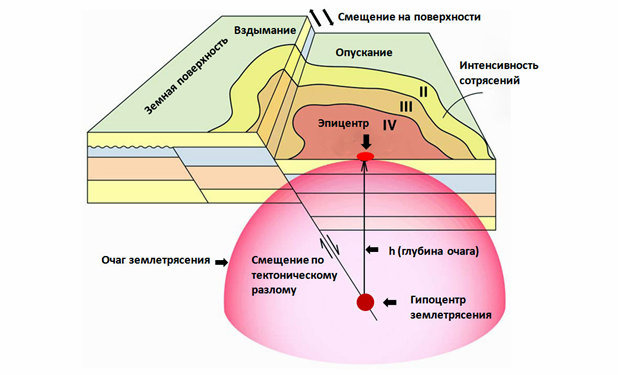 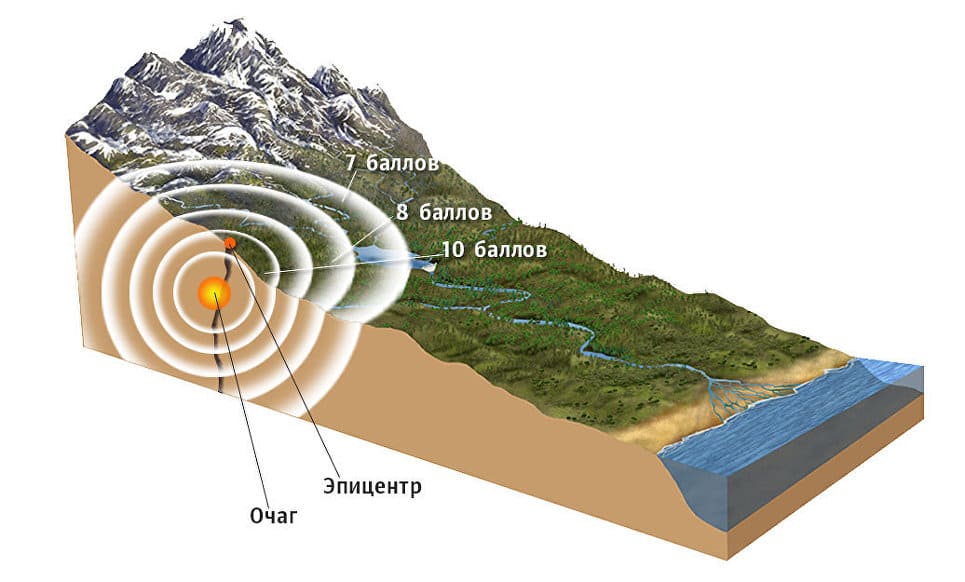 Введение
Сейсмический мониторинг территории — это комплекс работ, направленный на регистрацию, обработку и анализ сейсмических сигналов естественного и техногенного происхождения. Это анализ на базе высокотехнологичных решений в области аппаратно-программного обеспечения, методов регистрации движения грунта и способов обработки зафиксированной информации. Качественная интерпретация результата позволяет наиболее эффективно реагировать на возможные риски, связанные с последствиями от сейсмических воздействий.
1. Область применения
Защита населения при чрезвычайных ситуациях, связанных с возникновением сильных землетрясений.
Эксплуатация месторождений углеводородов (континентальных, шельфовых, арктических).
Эксплуатация водохранилищ и термальных источников.
Изучение региональной или локальной сейсмической активности данной территории или локального участка (например, района АЭС, ГЭС, рудников, шахт, открытых карьеров, выборе мест захоронения токсических отходов и т.д.).
В научных целях - для изучения внутреннего строения Земли, физических свойств вещества недр, картирование магматических тел, геотермальных ресурсов и залежей гидрокарбонатов.
2. Сейсмическое районирование
Сейсмическое районирование — деление территории на районы с разной степенью интенсивности ожидаемых землетрясений. Данные сейсмического районирования используются при проектировании и строительстве сейсмостойких сооружений и решении других практических задач на сейсмически опасной территории. Для составления карт сейсмического районирования используются исторические данные и инструментальные наблюдения за землетрясениями, геолого-тектонические и геофизические карты, данные о движениях блоков земной коры.
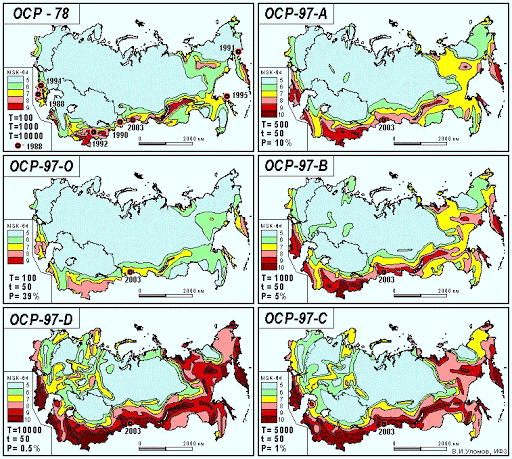 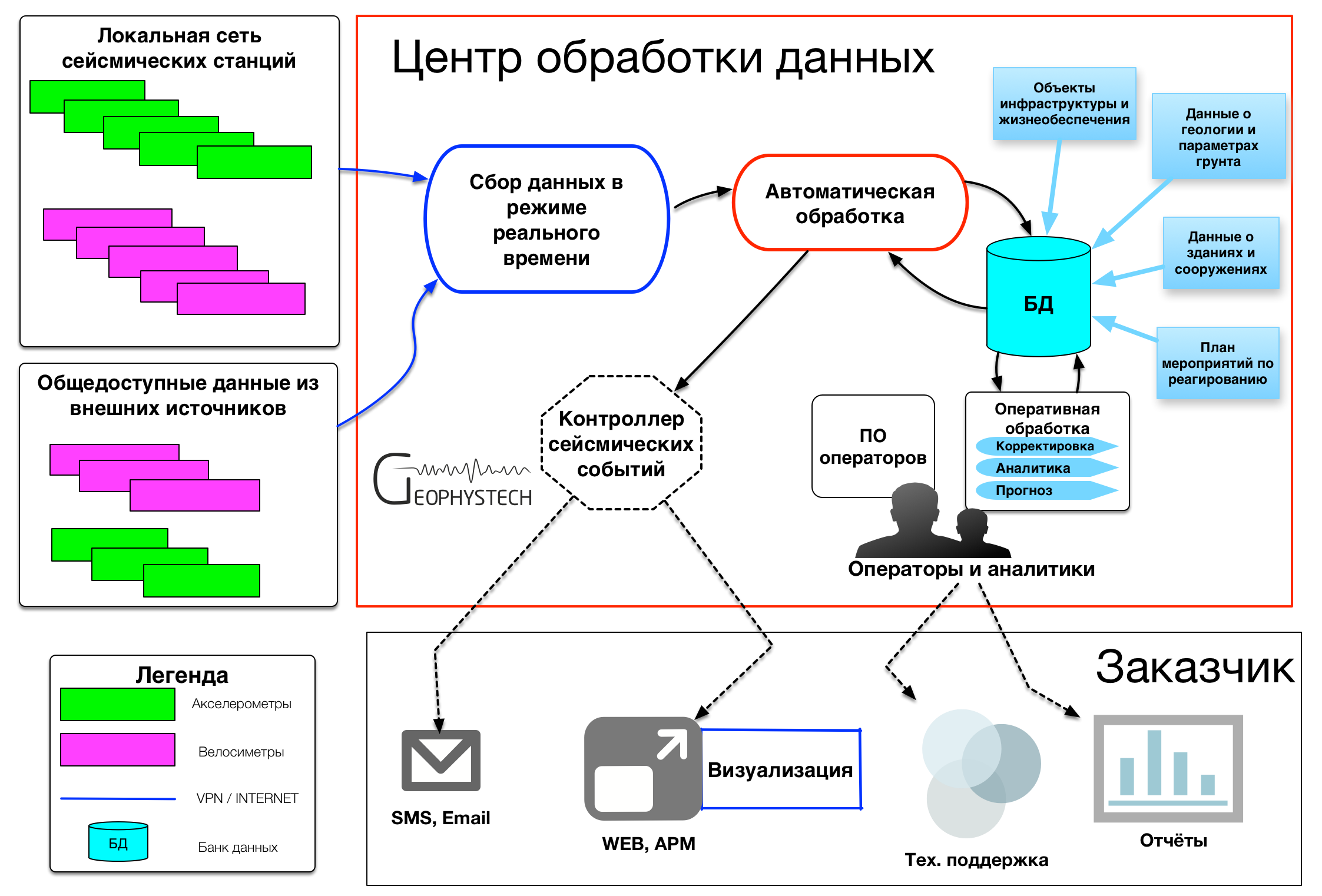 Общая схема организации сейсмологических наблюдений
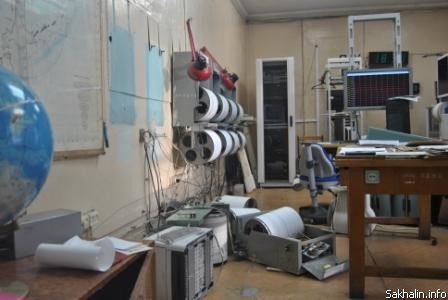 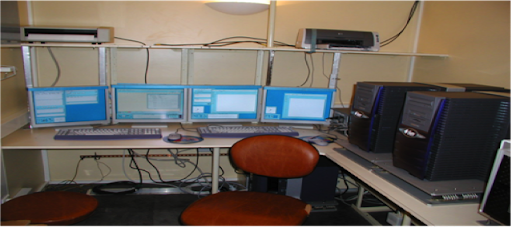 Сейсмостанция
3. Регистрация землетрясений – полевые наблюдения
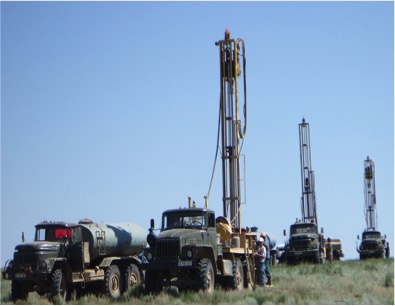 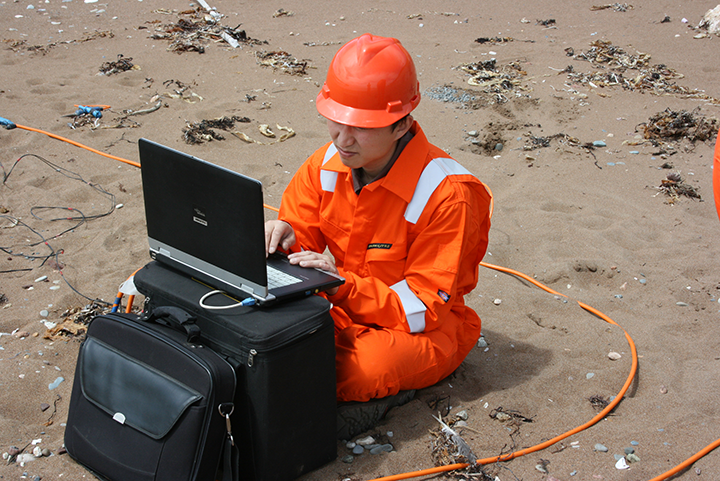 Сейсморазведка
4. Прогноз времени землетрясений
Существует 3 вида прогноза времени землетрясений:
Долгосрочный – охватывает промежутки в годы;
Среднесрочный – месяцы;
Краткосрочный – от нескольких дней до минут.

Надежность прогноза обусловливается использованием максимального количества предвестников землетрясений.
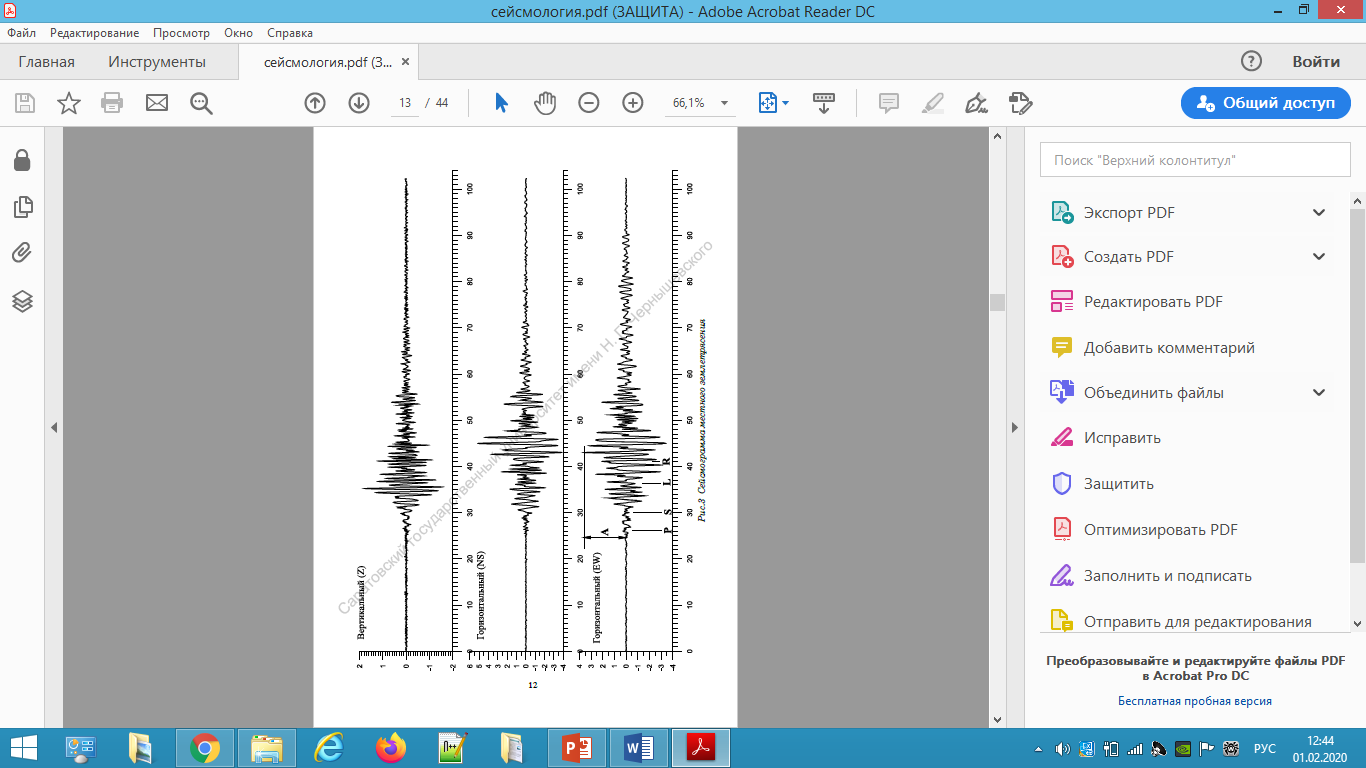 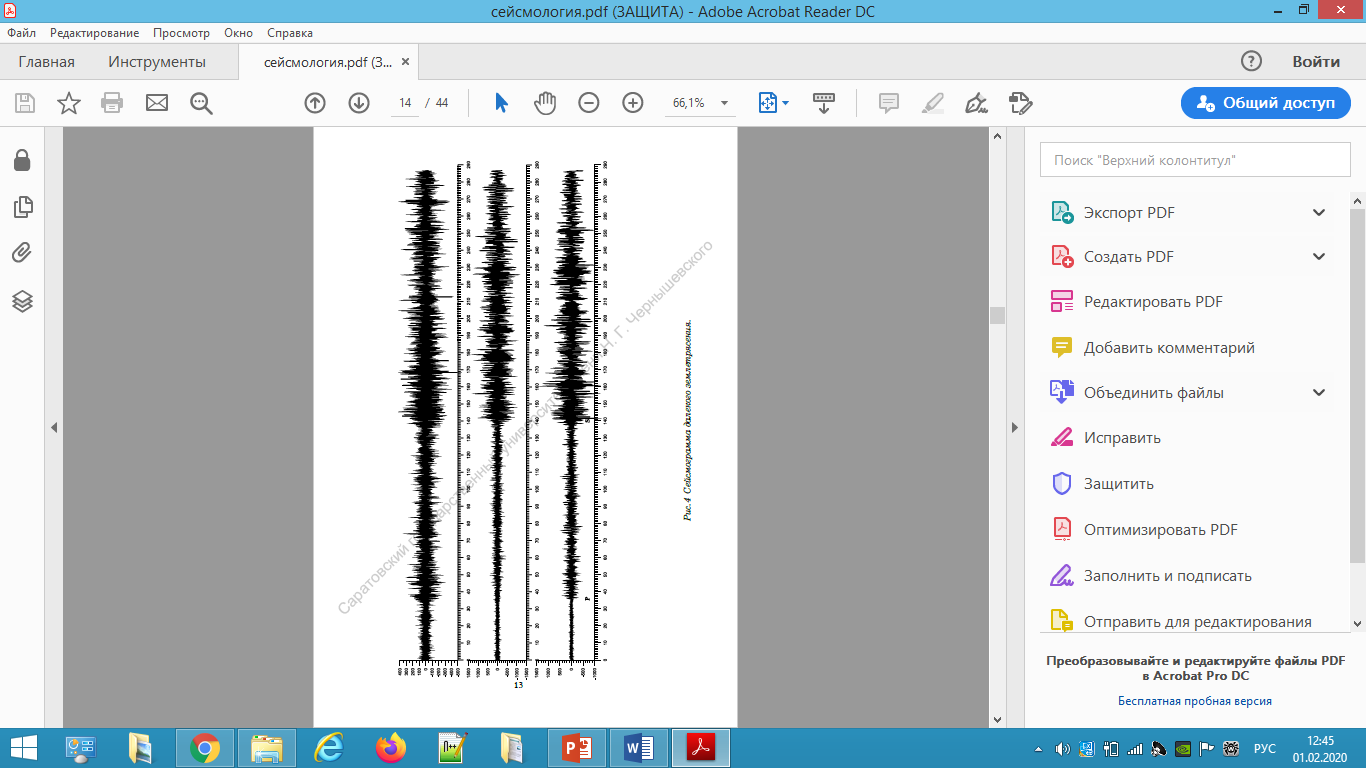 Регистрация местного землетрясения
Регистрация далекого землетрясения
Предвестники землетрясений
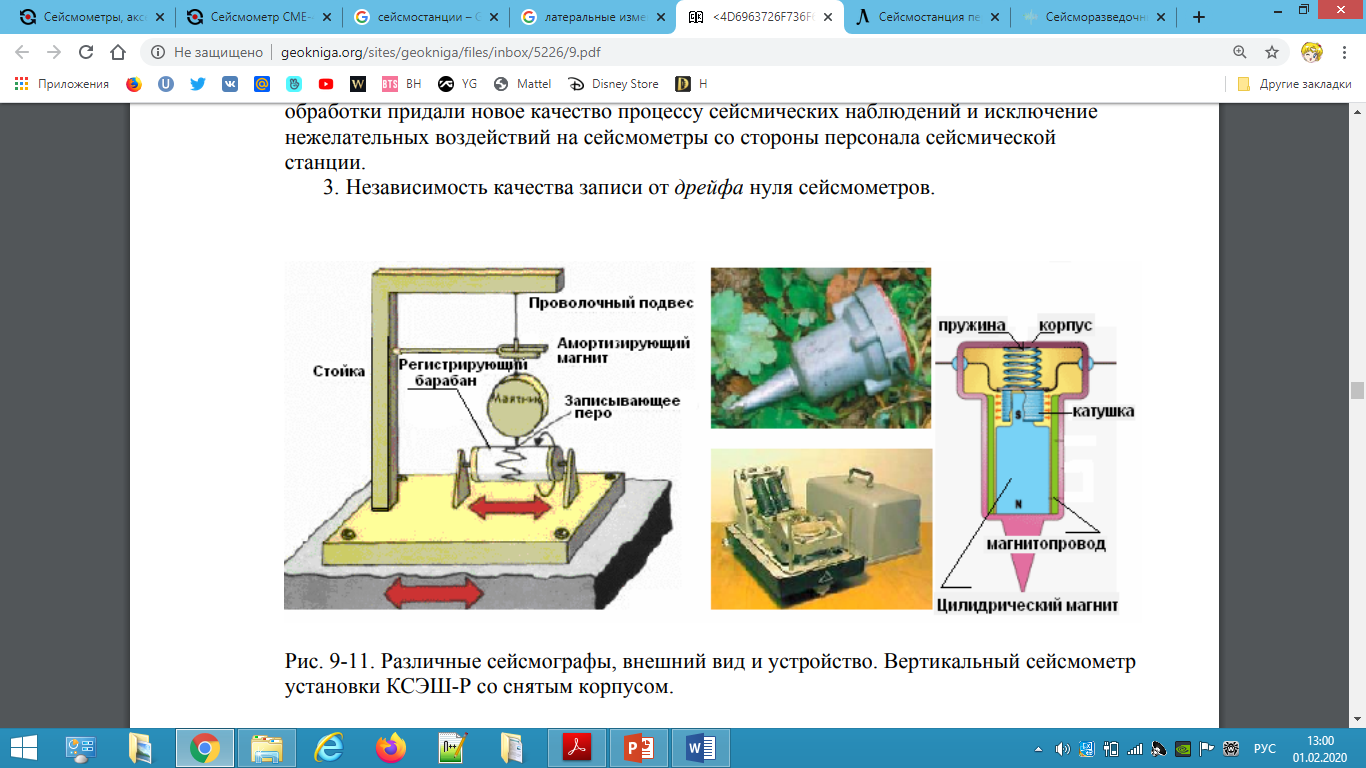 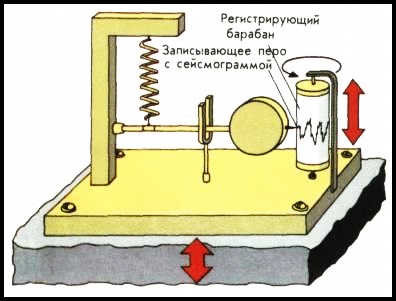 Принцип работы сейсмографа
5. Регистрация землетрясений и обработка данных
1. Гипоцентральное расстояние
3. Глубина очага
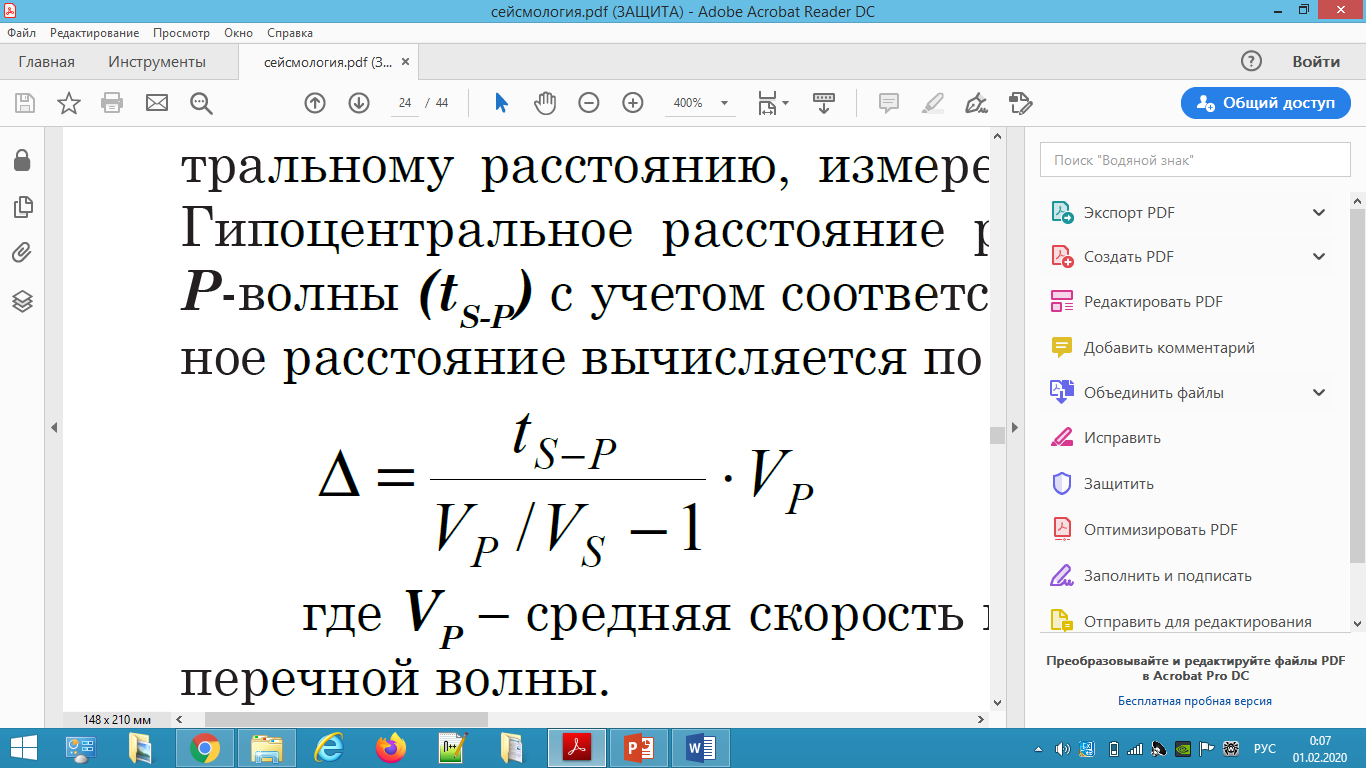 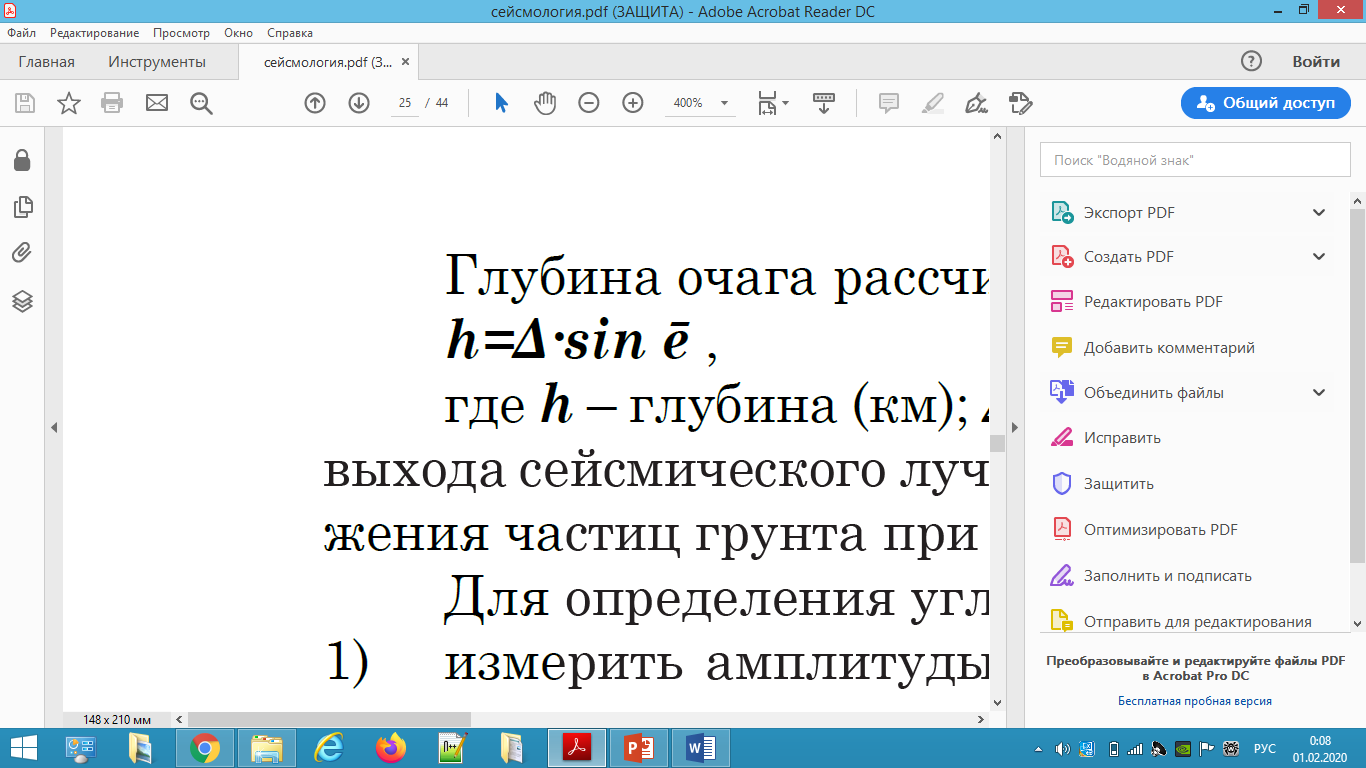 4. Магнитуда землетрясения
2. Кажущийся угол выхода сейсмического луча
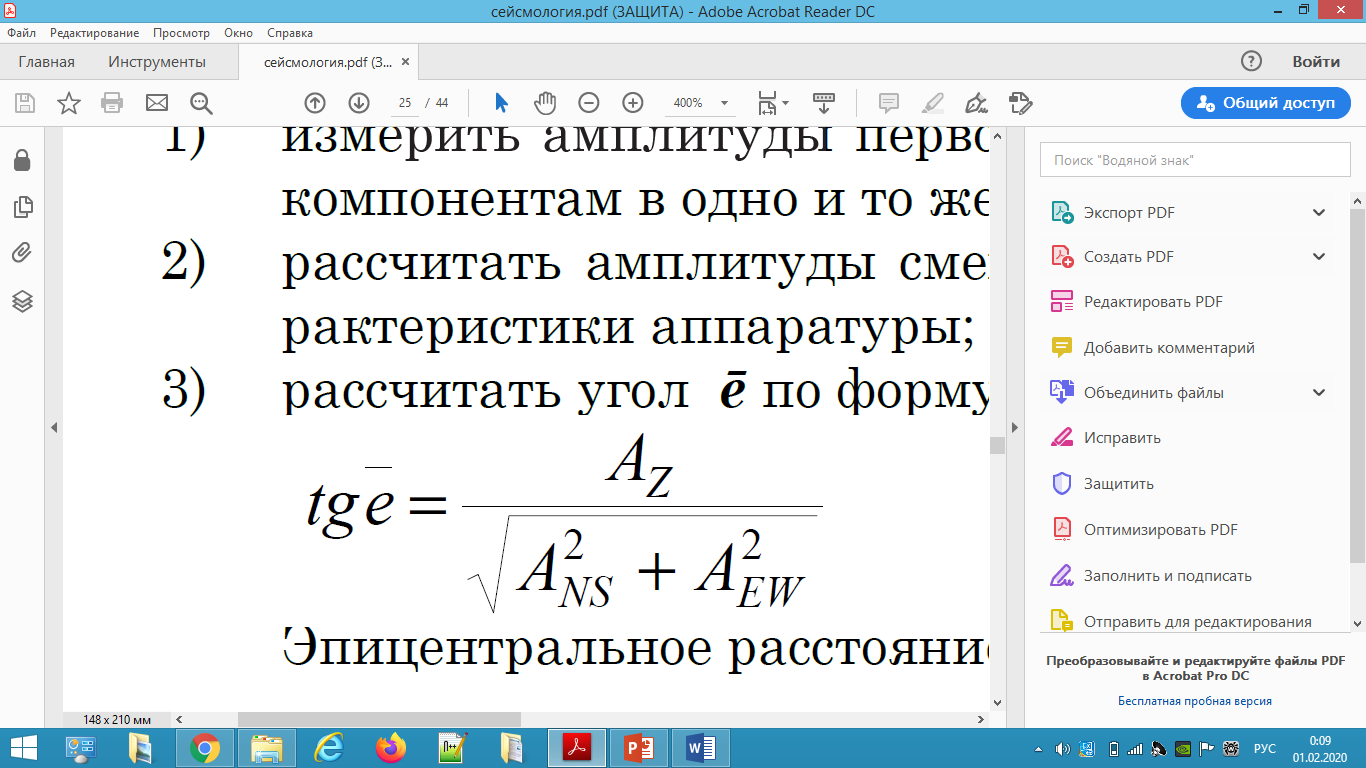 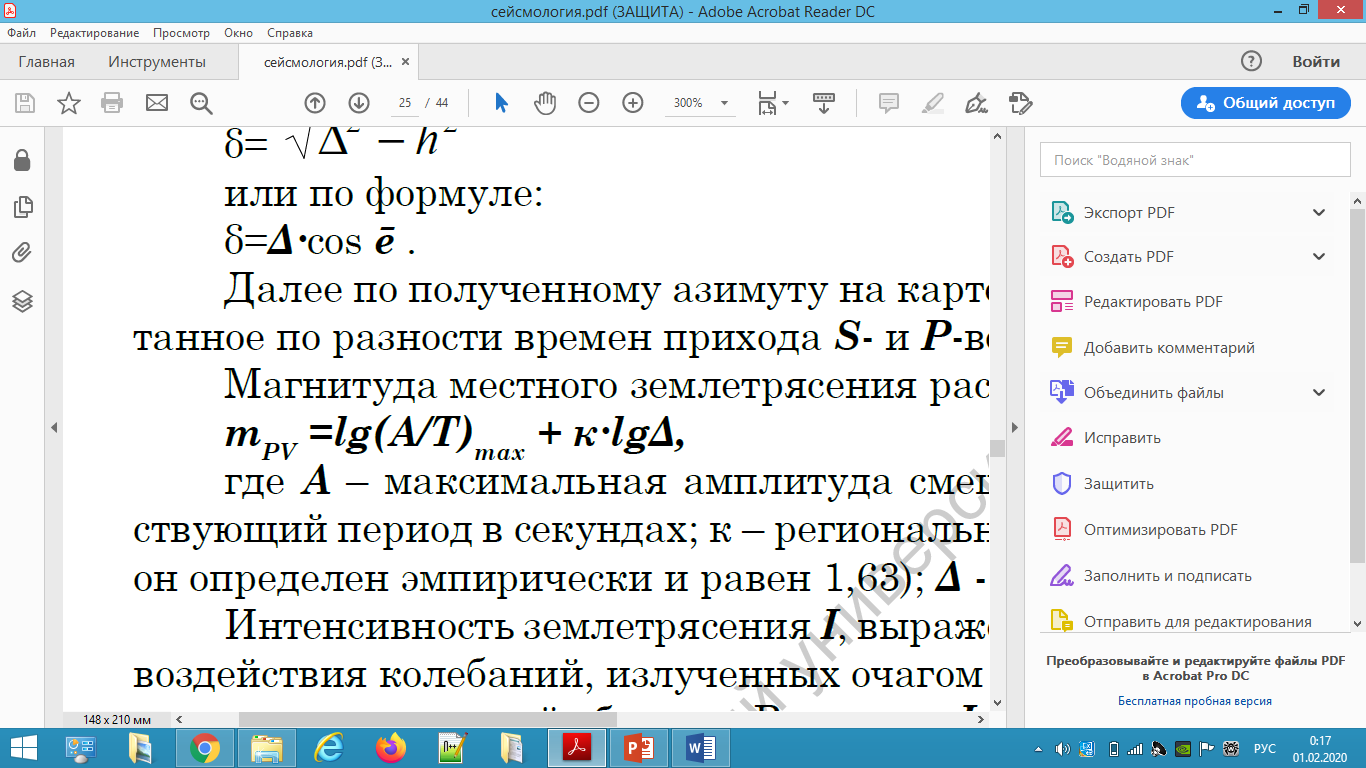 Использование данных
Для решения геолого-геофизических задач. Изучение регионального глубинного строения земной коры и верхней мантии, построения рельефа, а также для выделения зон возможных разломов
Сейсмическая томография – построение трехмерной модели земной коры, в основном применяется в тектонически молодых регионах;
Оценка напряженного состояния геологической среды;
Сейсмическое районирование;
Для производства информационных сообщений (срочных уведомлений, оперативных сводок, бюллетеней, каталогов, отчетов).
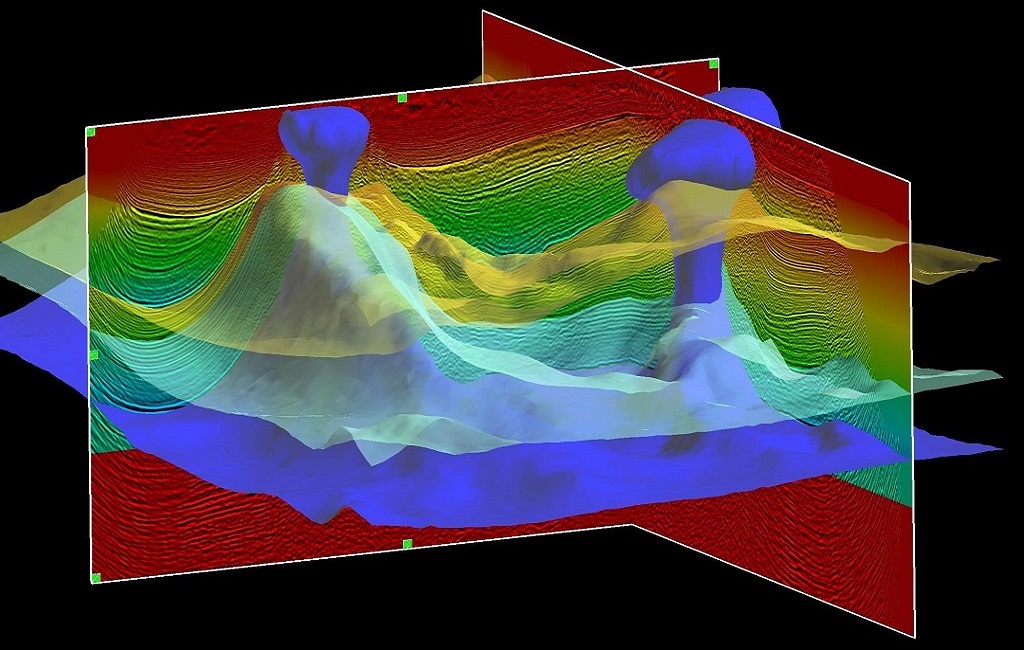 Сейсмическая томография
Вопросы для самоконтроля1. Назовите современные методы прогнозирования землетрясений2. Пути развития мониторинга сейсмичности3. Что определяет сейсмическое районирование?Литература: 1. Мустакимов В.Р. Проектирование сейсмостойких зданий [Электронный ресурс]: учебное пособие/ Мустакимов В.Р.— Электрон. текстовые данные.— Казань: Казанский государственный архитектурно-строительный университет, ЭБС АСВ, 2022.— 344 c.— Режим доступа: http://www.iprbookshop.ru/73315.html.— ЭБС «IPRbooks»2. Вартанян Г.С. Геодинамические катастрофы и их прогноз (эндодренаж Земли, деформации, сейсмичность) [Электронный ресурс]/ Вартанян Г.С.— Электрон. текстовые данные.— Москва: Геоинформмарк, 2021.— 260 c.— Режим доступа: http://www.iprbookshop.ru/47606.html.— ЭБС «IPRbooks»